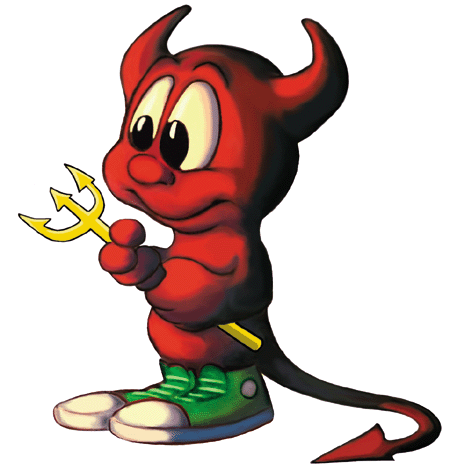 7 Sins of Scrum and other Agile Anti-Patterns
Todd Little
VP Product Development
September 2015
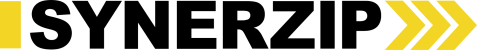 www.synerzip.com
Webinar Series 2015
Disclaimer
!7
!Sins
!Scrum
Agile Manifesto
Antipatterns
Jim Coplien: “An anti-pattern is something that looks like a good idea, but which backfires badly when applied.”
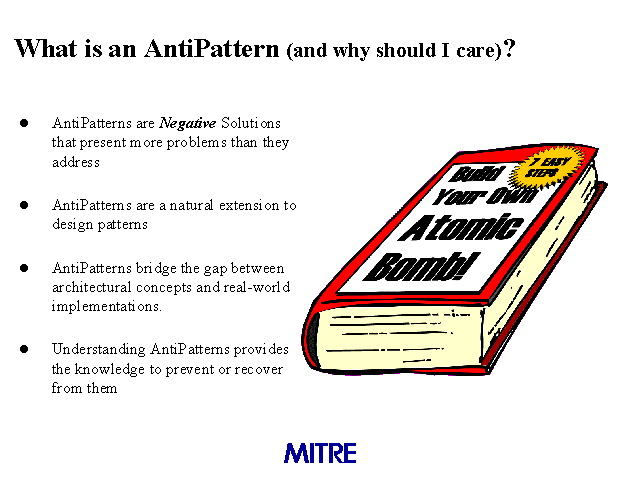 Sinner’s Manifesto
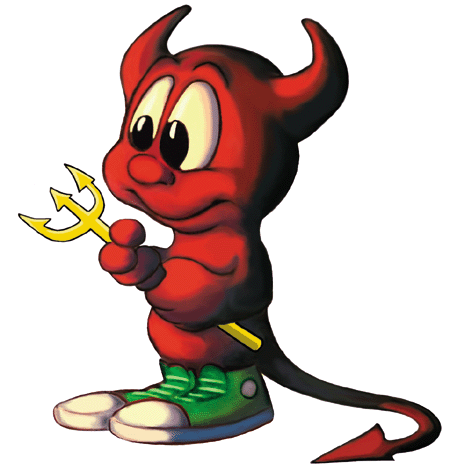 Heresy
Potential Sin #1
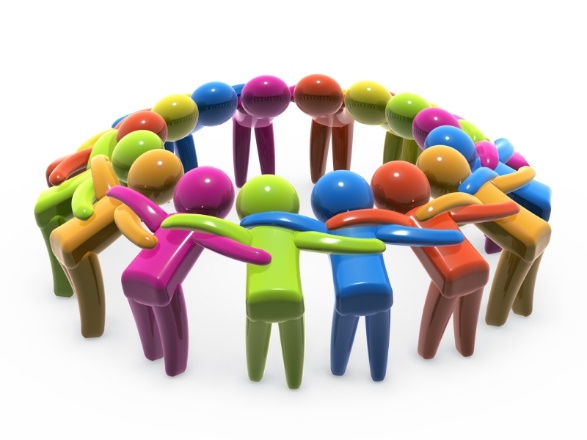 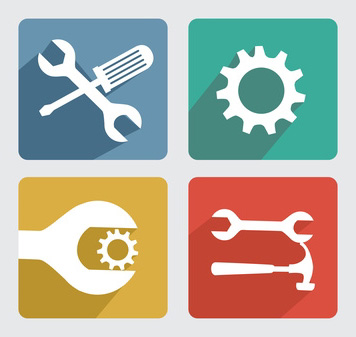 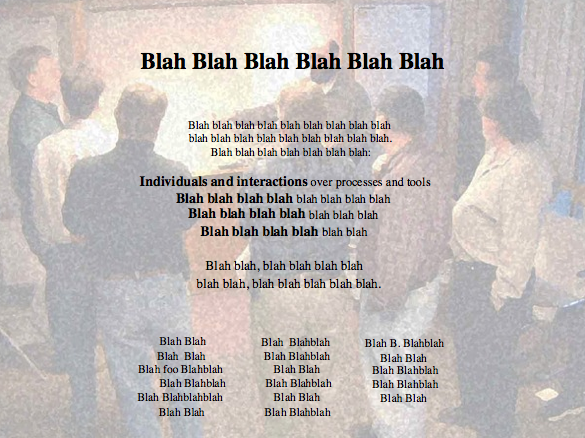 Alexey Krivitsky
Potential Sin #1: Processes and Tools Over Individuals and Interactions
Potential Sin #1: Processes and Tools Over Individuals and Interactions
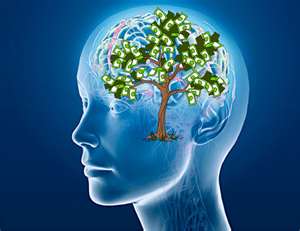 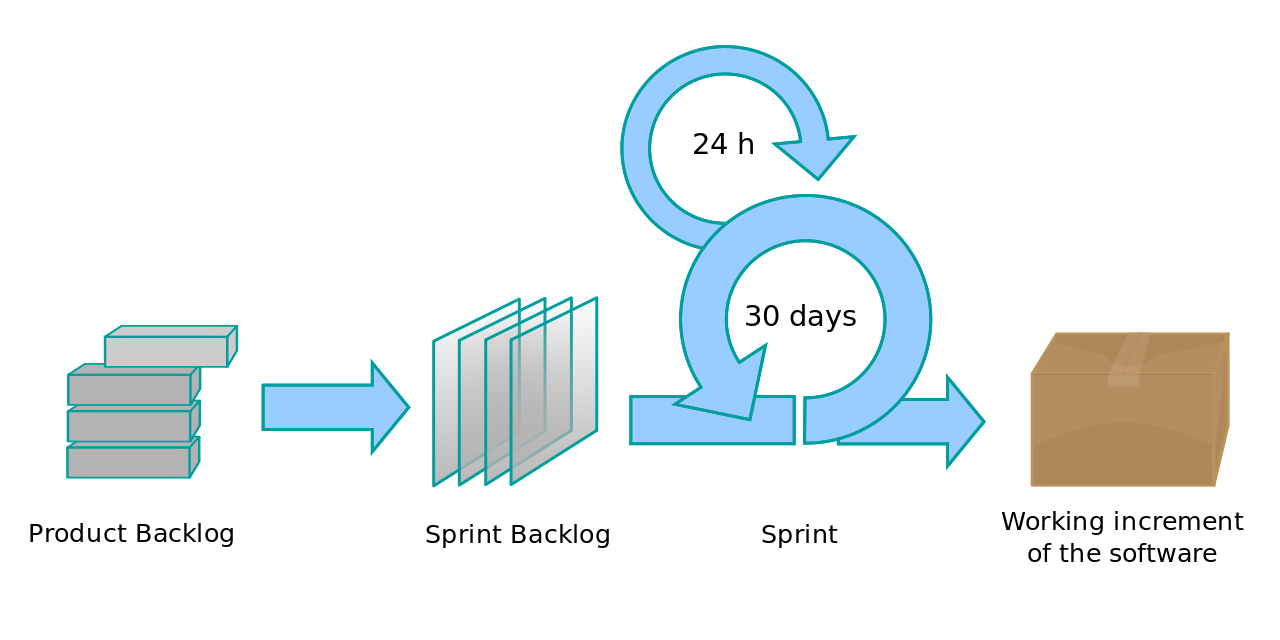 Potential Sin #1: Processes and Tools Over Individuals and Interactions
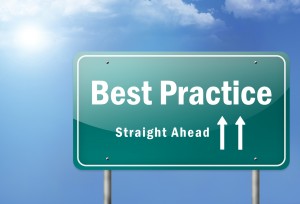 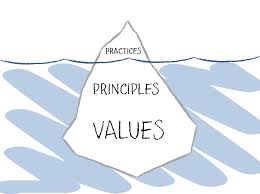 Potential Sin #1: Processes and Tools Over Individuals and Interactions
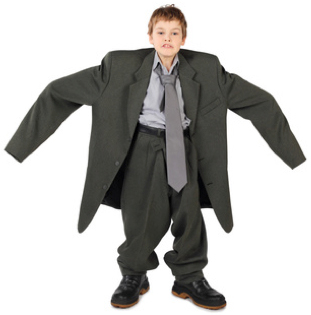 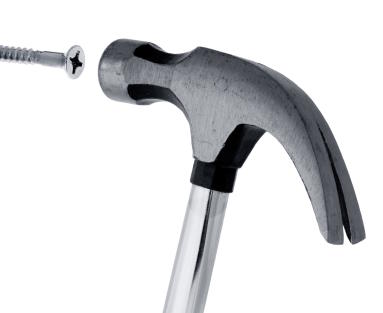 Potential Sin #1: Processes and Tools Over Individuals and Interactions
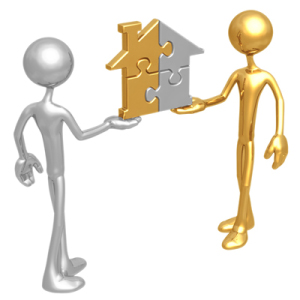 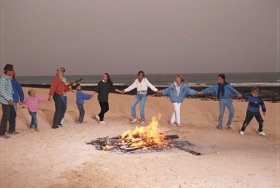 Potential Sin #2
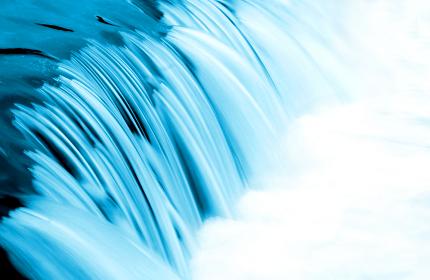 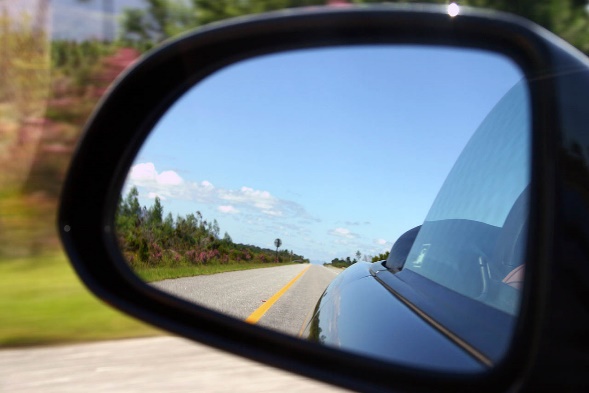 Potential Sin #2: Status over Flow of Value
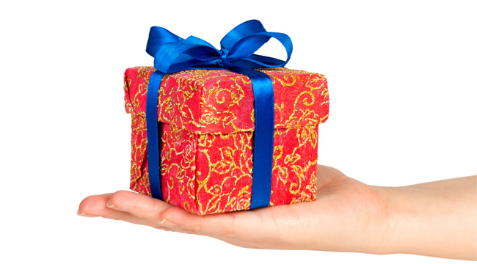 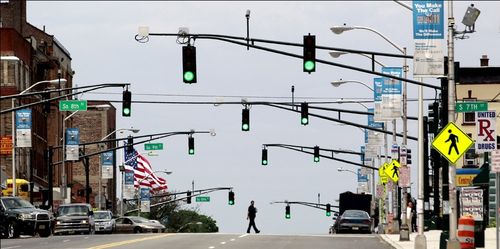 Potential Sin #2: Status over Flow of Value
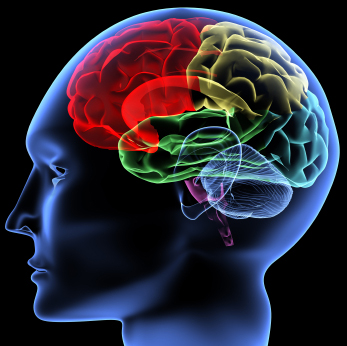 Feedback Loop
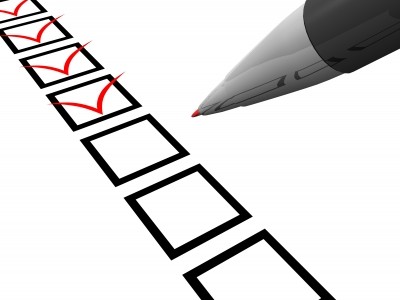 Potential Sin #2: Status over Flow of Value
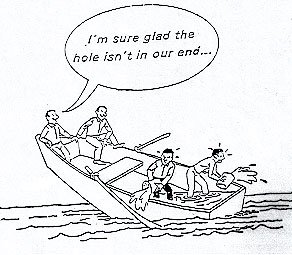 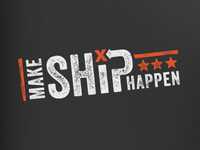 Potential Sin #2: Status over Flow of Value
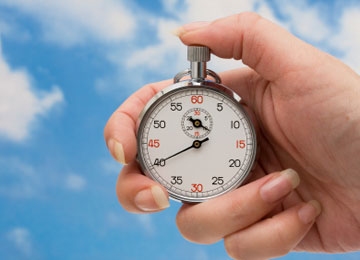 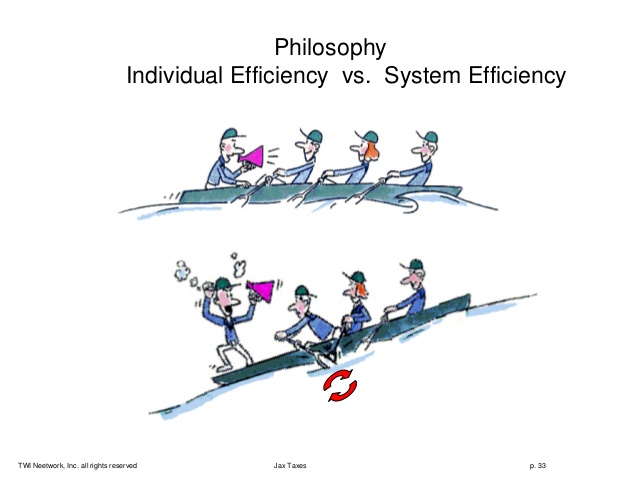 Potential Sin #2: Status over Flow of Value
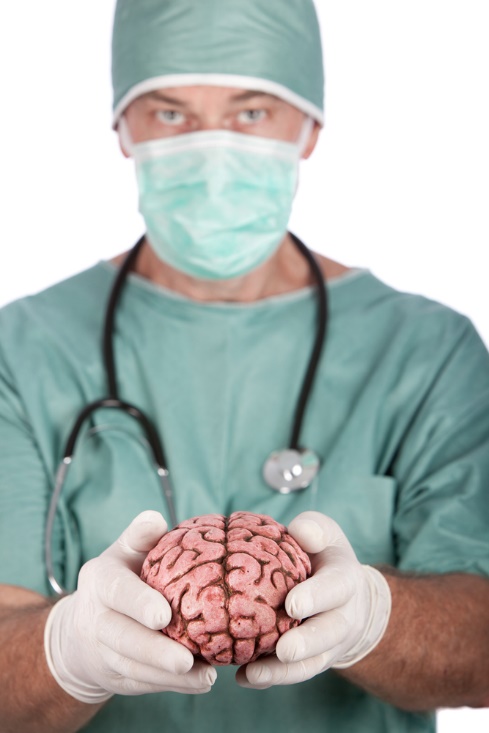 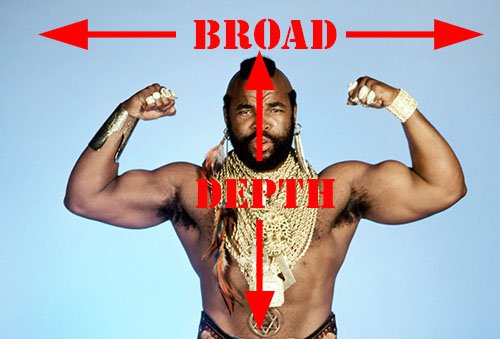 Potential Sin #3
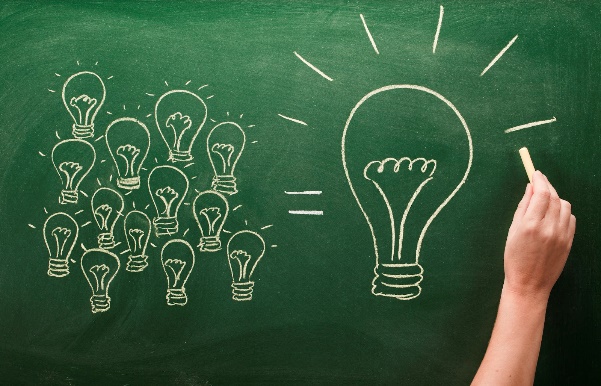 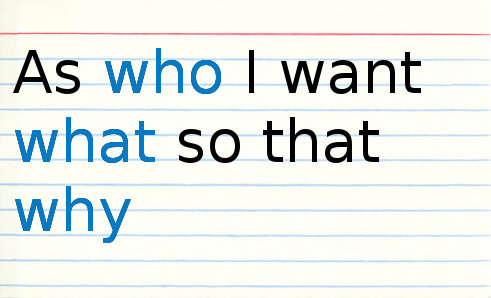 Potential Sin #3: Stories over Strategy
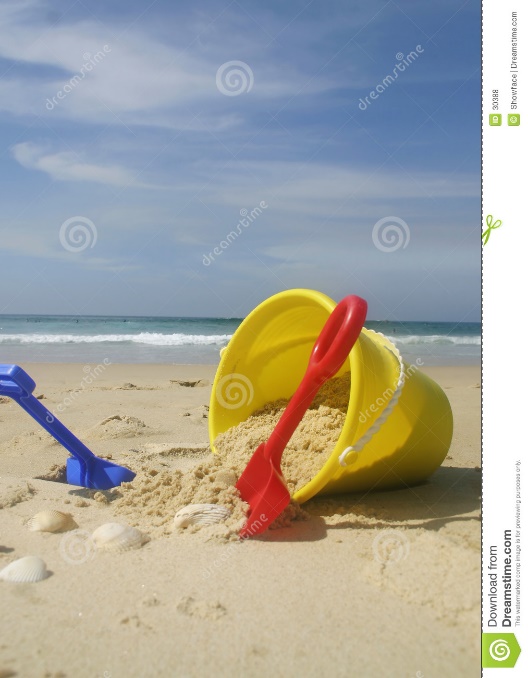 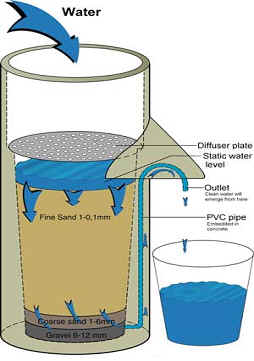 Potential Sin #3: Stories over Strategy
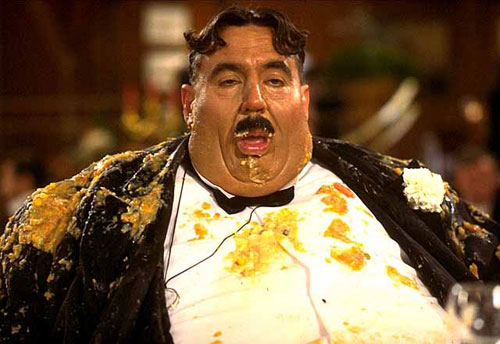 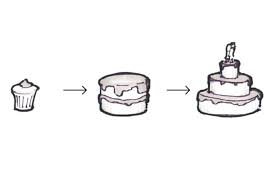 Potential Sin #3: Stories over Strategy
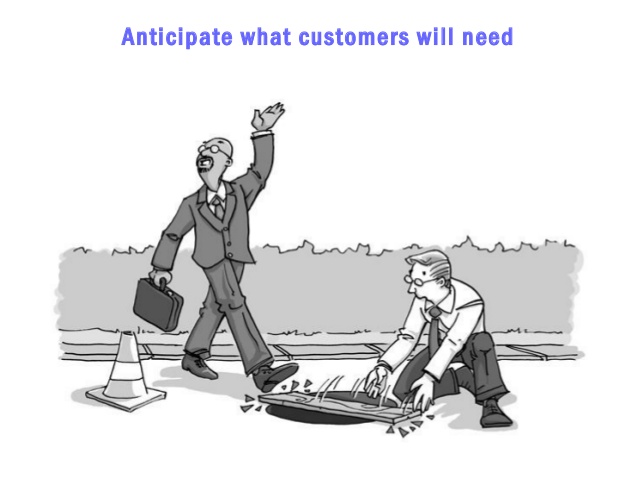 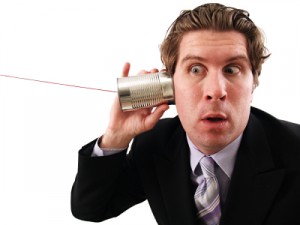 Potential Sin #3: Stories over Strategy
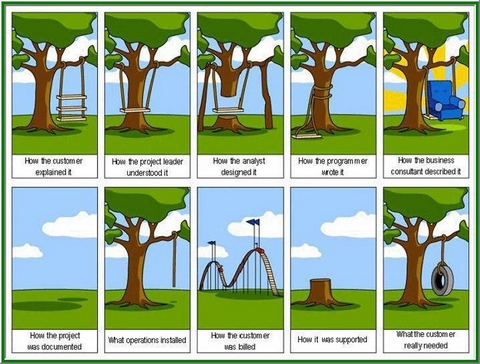 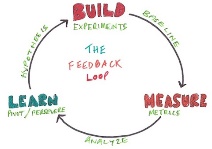 Potential Sin #3: Stories over Strategy
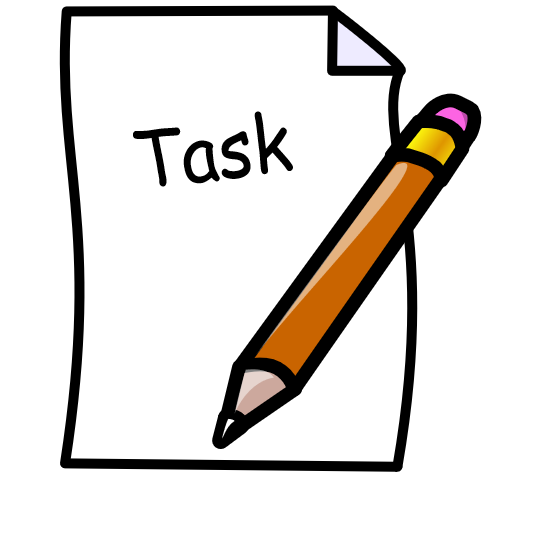 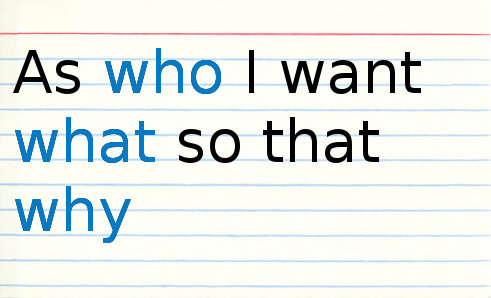 Potential Sin #3: Stories over Strategy
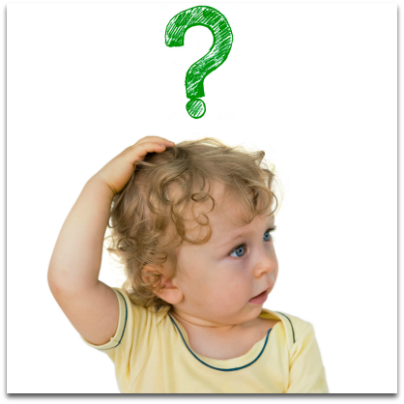 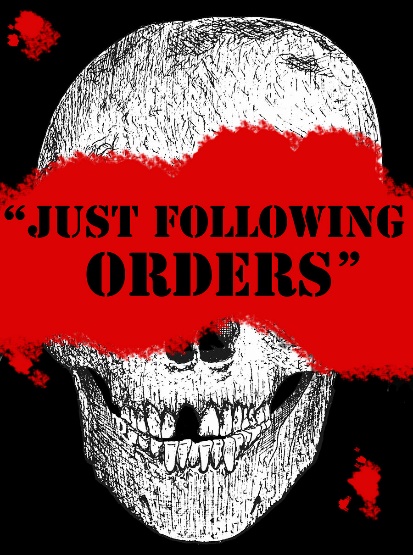 Potential Sin #4
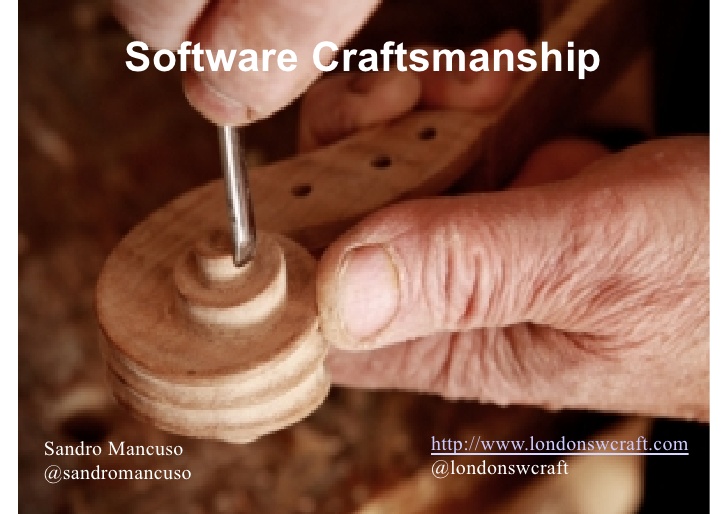 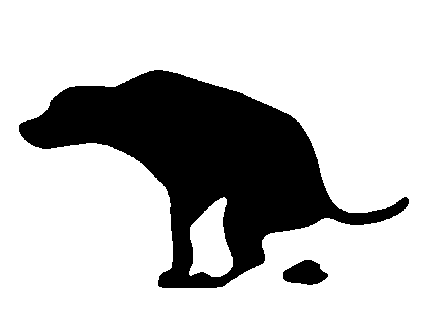 Potential Sin #4: Crap over Craftsmanship
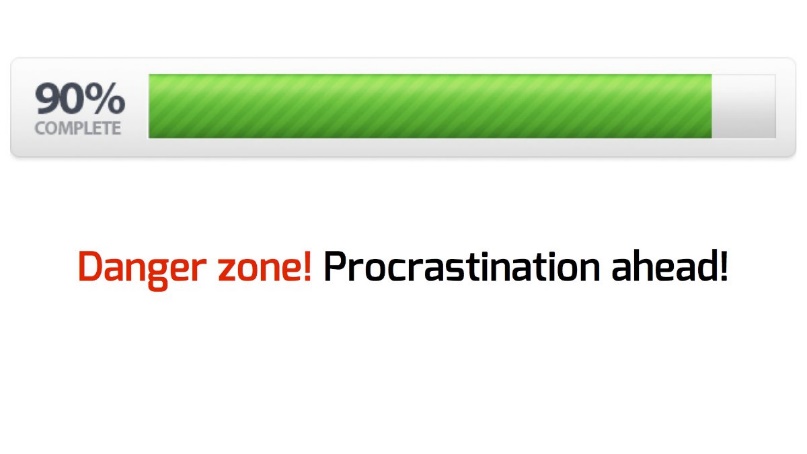 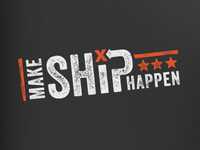 Potential Sin #4: Crap over Craftsmanship
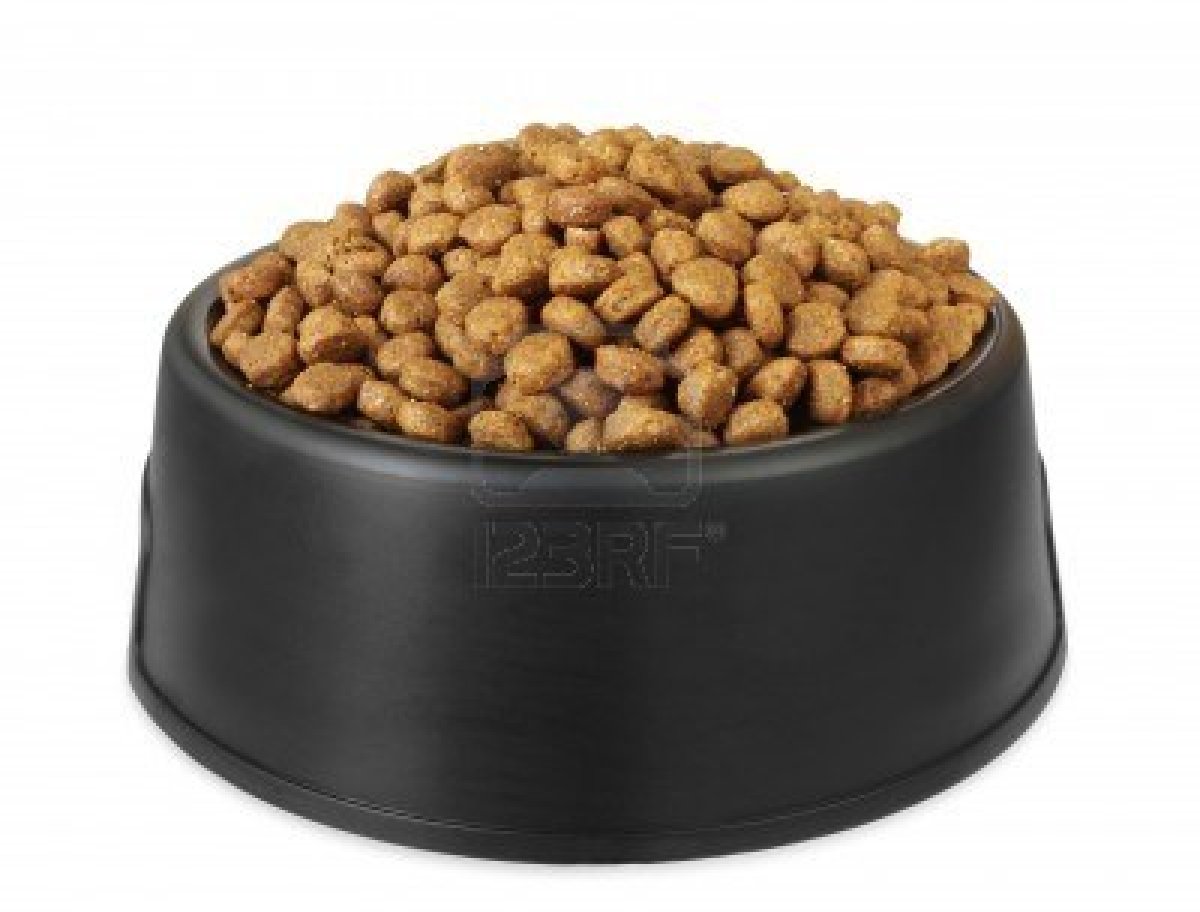 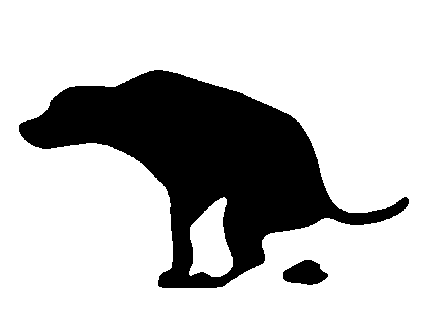 Potential Sin #4: Crap over Craftsmanship
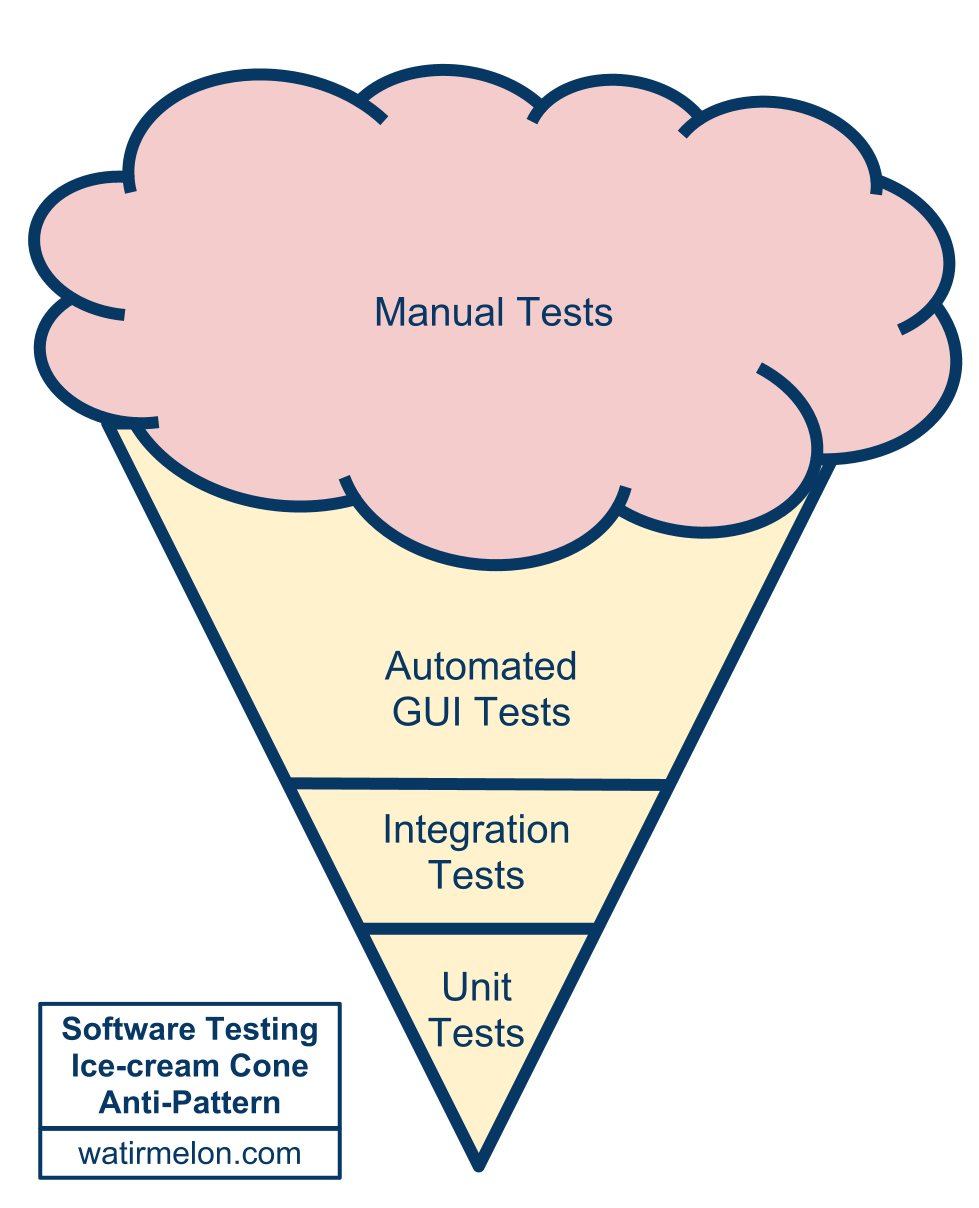 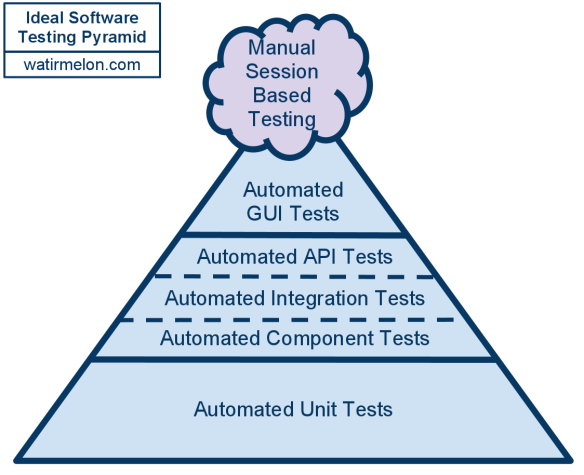 Potential Sin #4: Crap over Craftsmanship
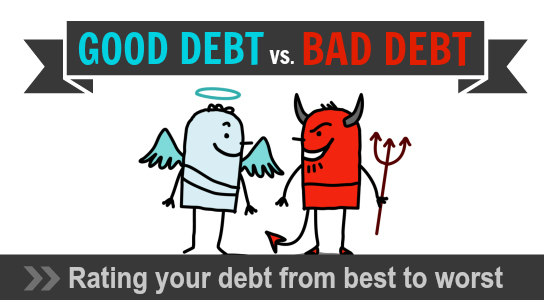 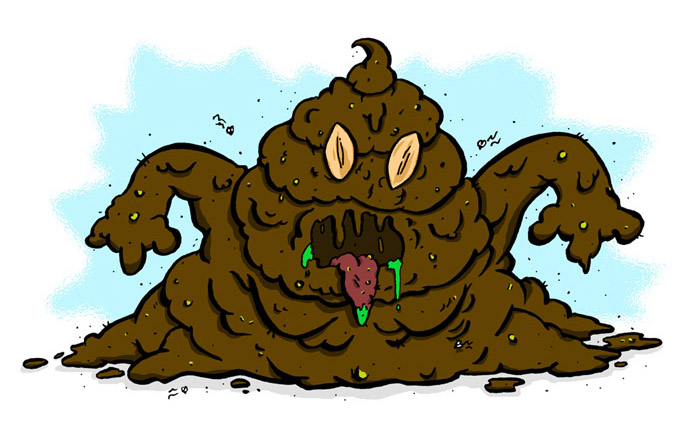 Potential Sin #4: Crap over Craftsmanship
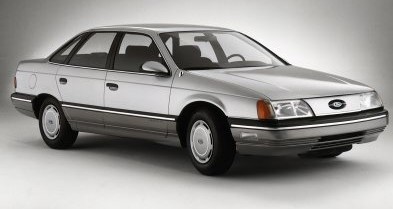 Potential Sin #5
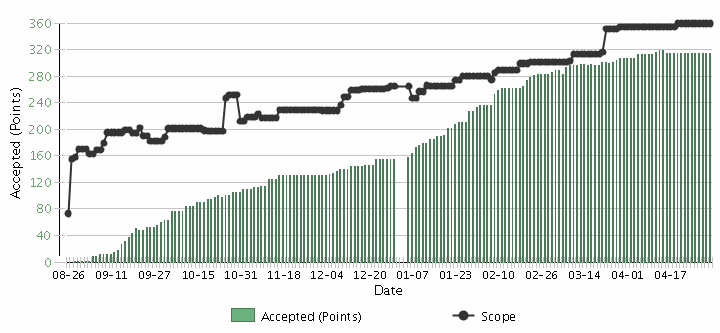 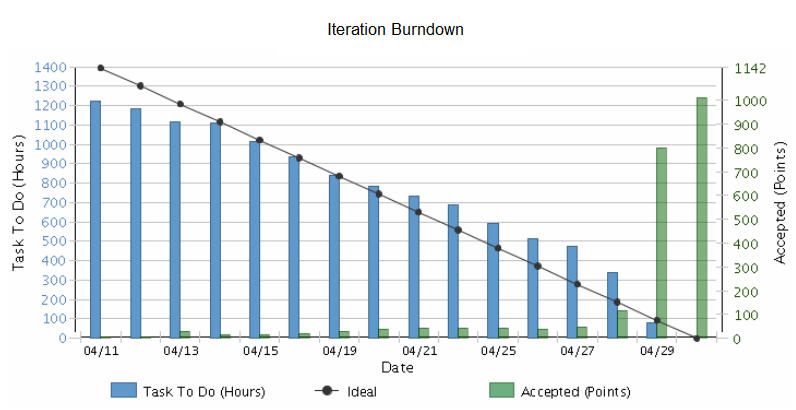 Potential Sin #5: Iterations over Releases
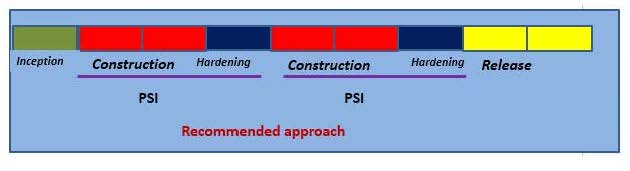 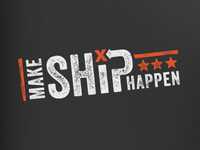 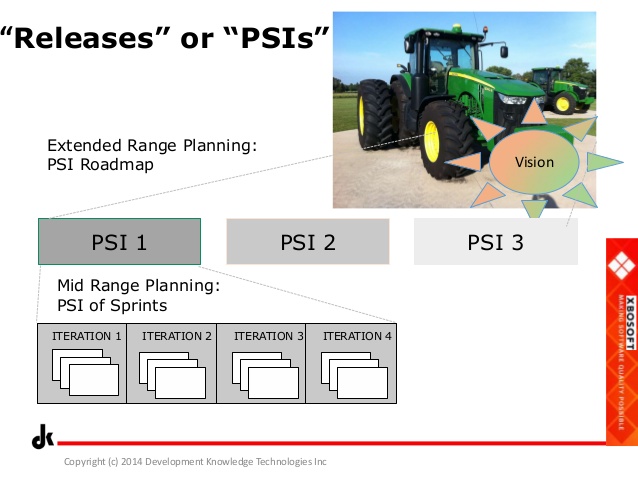 Potential Sin #5: Iterations over Releases
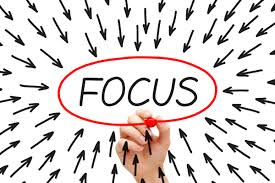 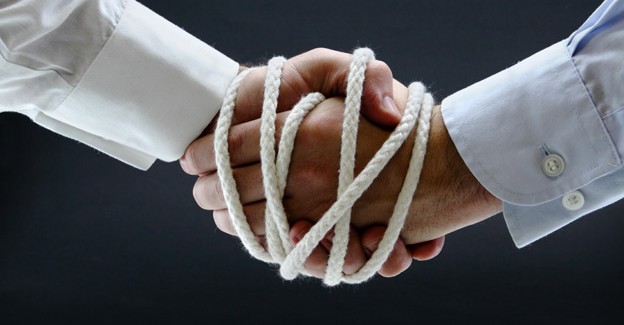 Potential Sin #5: Iterations over Releases
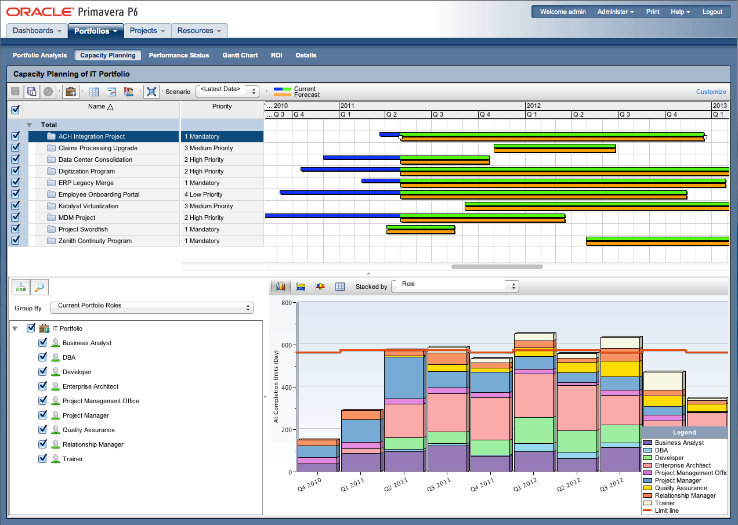 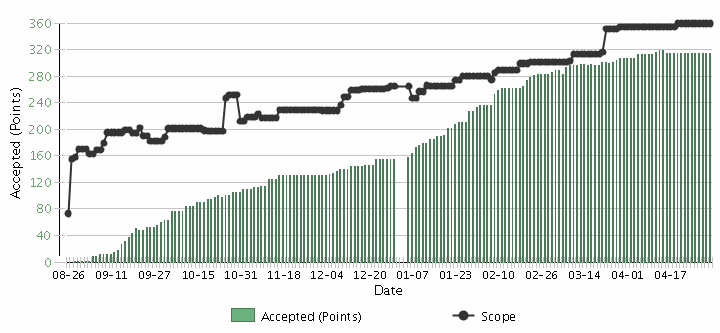 Potential Sin #6
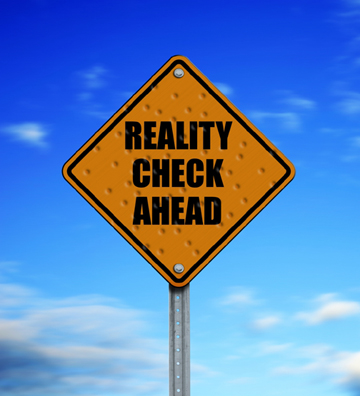 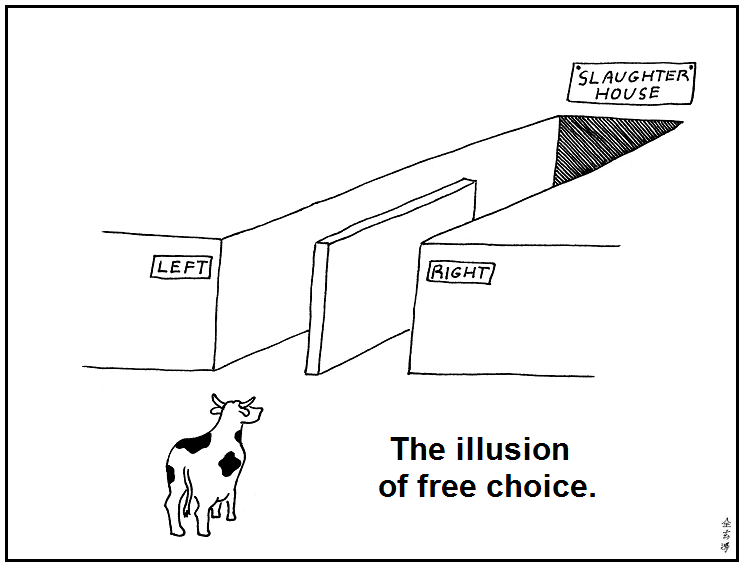 Potential Sin #6: Illusion over Reality
Scope Creep
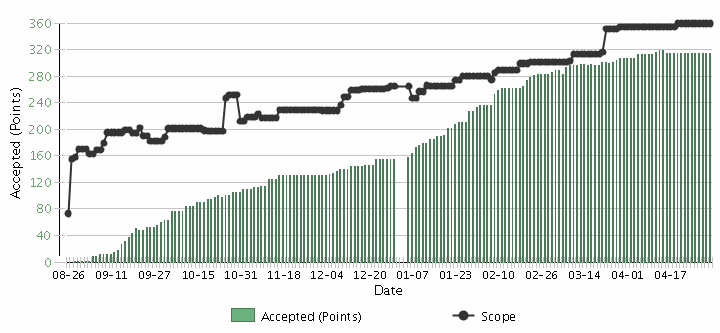 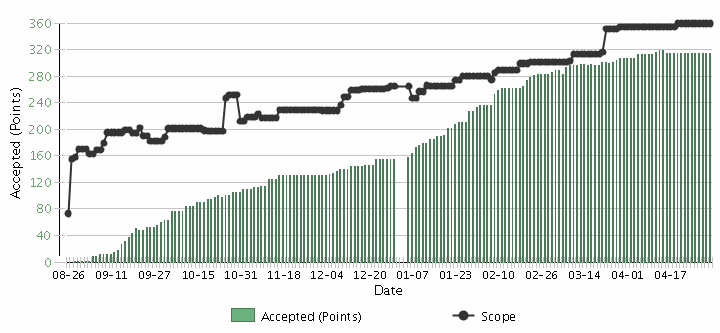 Velocity
Velocity
Potential Sin #6: Illusion over Reality
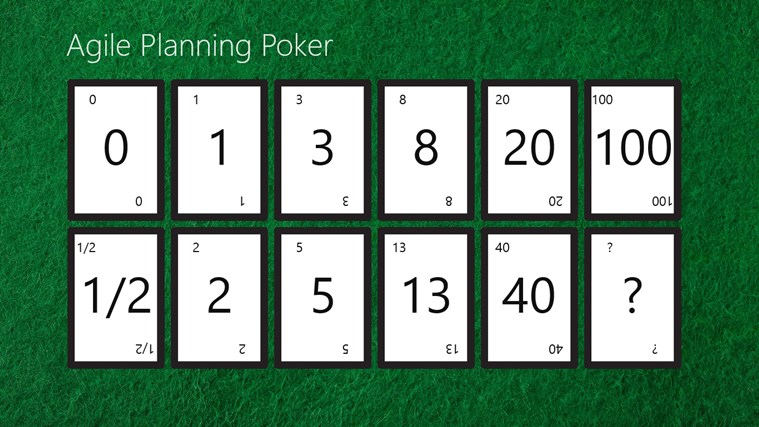 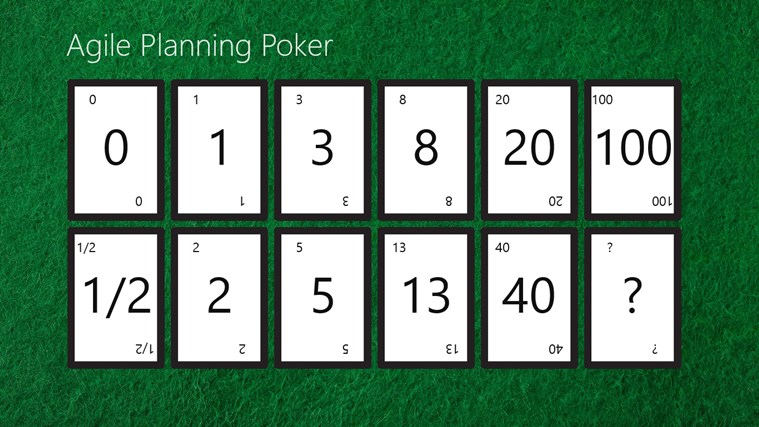 Potential Sin #6: Illusion over Reality
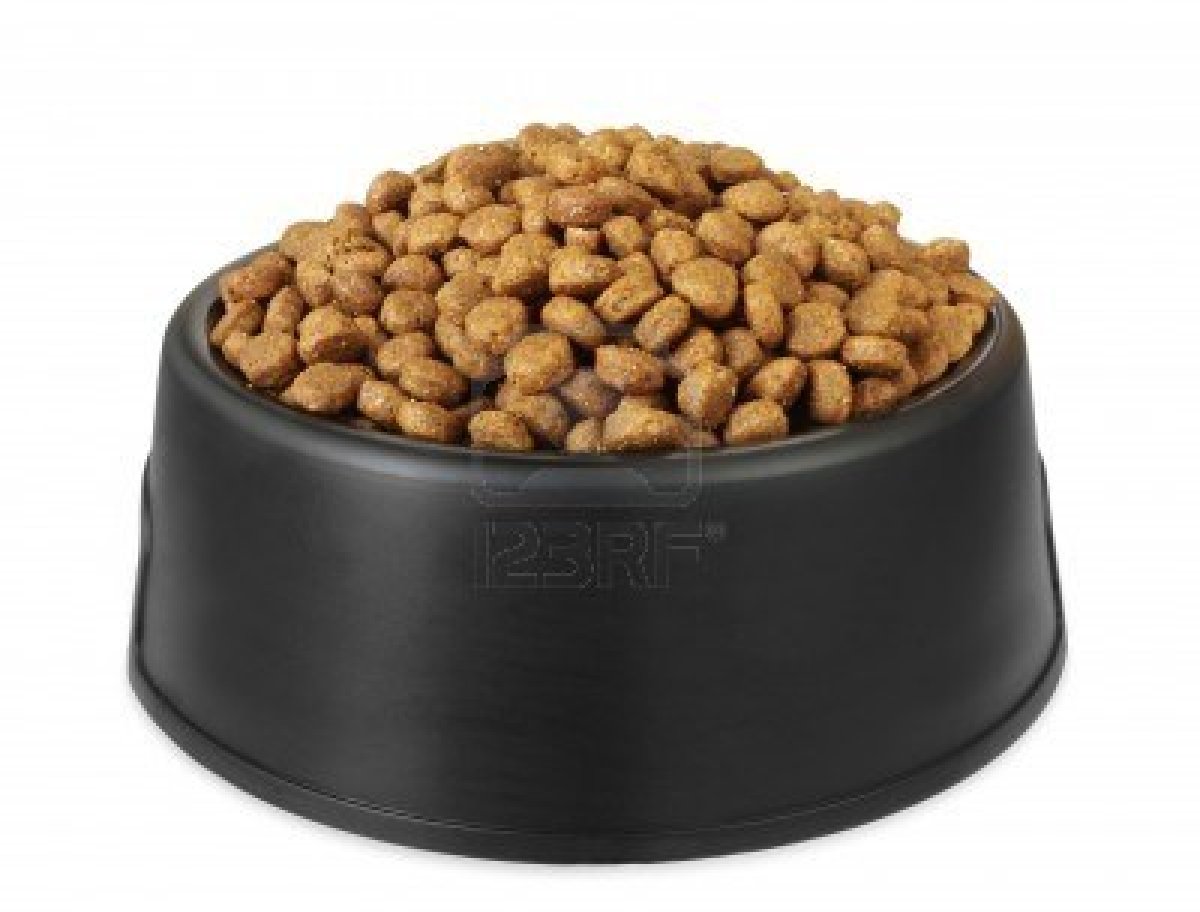 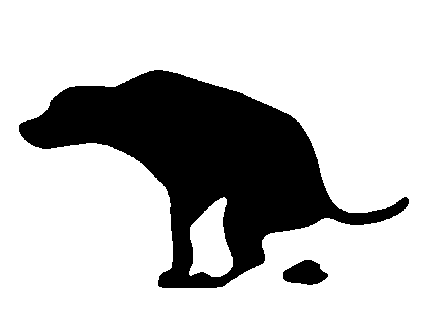 Potential Sin #6: Illusion over Reality
Scope Creep
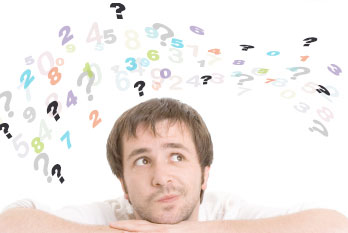 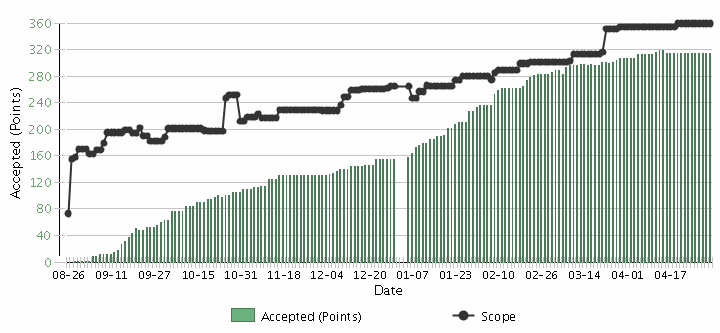 Velocity
Potential Sin #6: Illusion over Reality
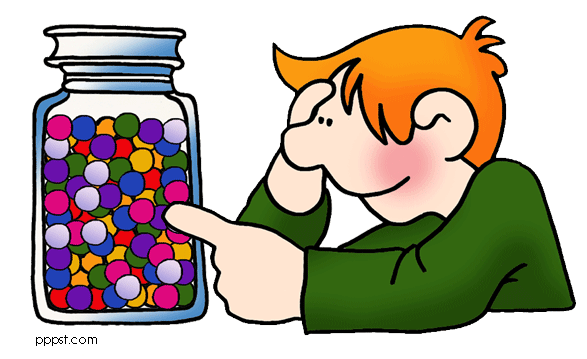 Potential Sin #6: Illusion over Reality
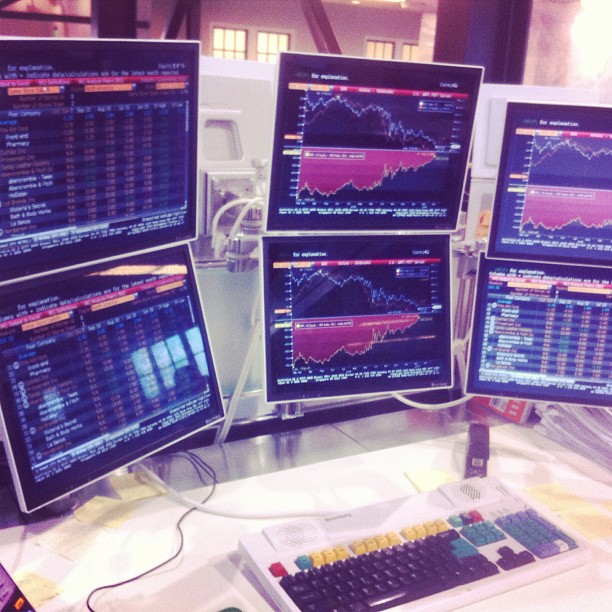 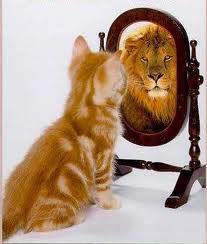 Potential Sin #7
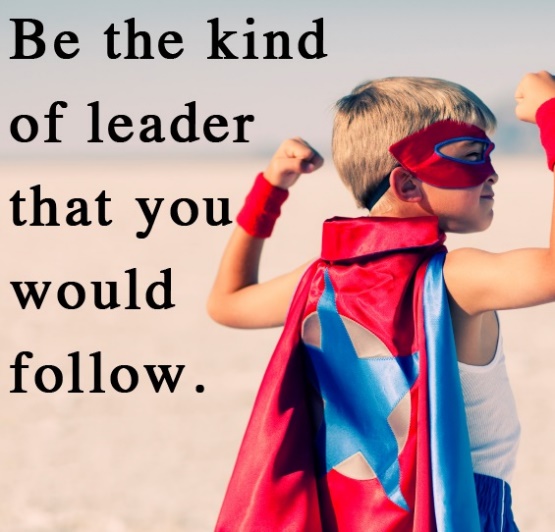 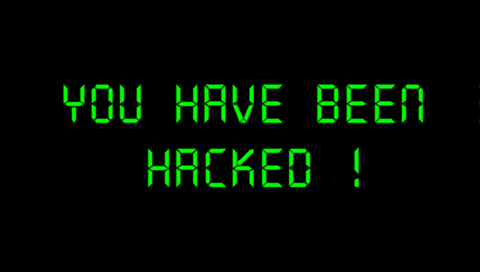 Potential Sin #7: Organizational Hacks over Leadership
Micromanagement
Outputs
Agile Leadership
Potential Sin #7: Organizational Hacks over Leadership
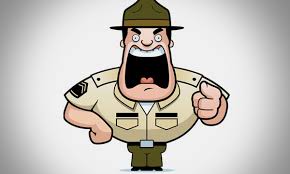 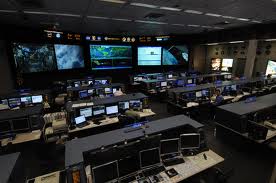 Potential Sin #7: Organizational Hacks over Leadership
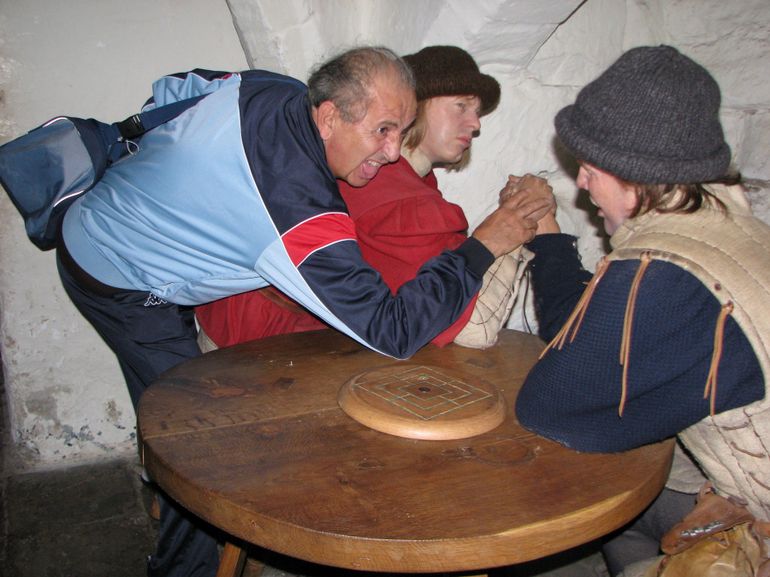 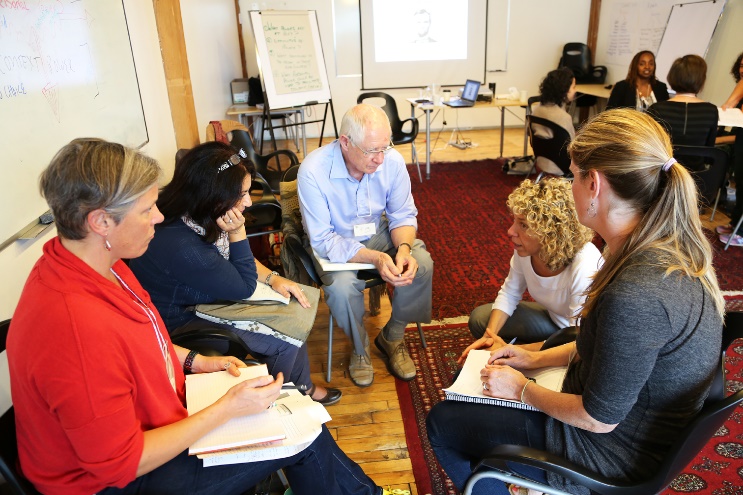 Potential Sin #7: Organizational Hacks over Leadership
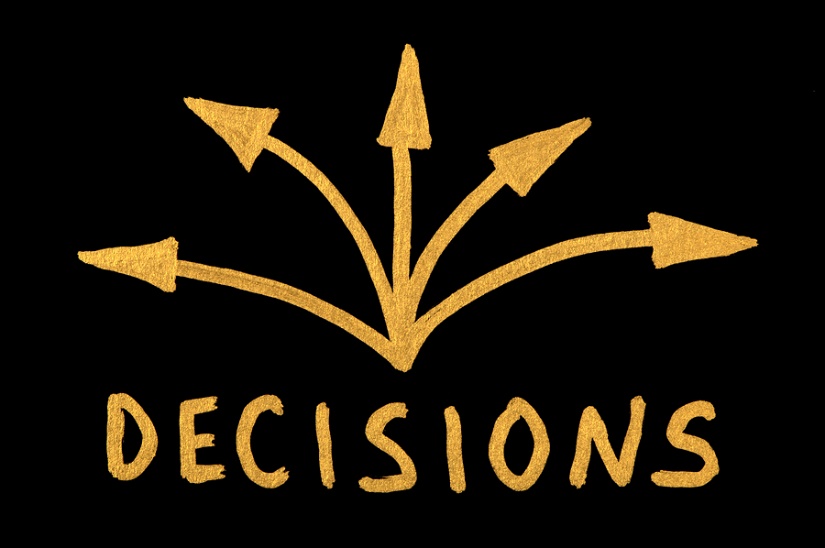 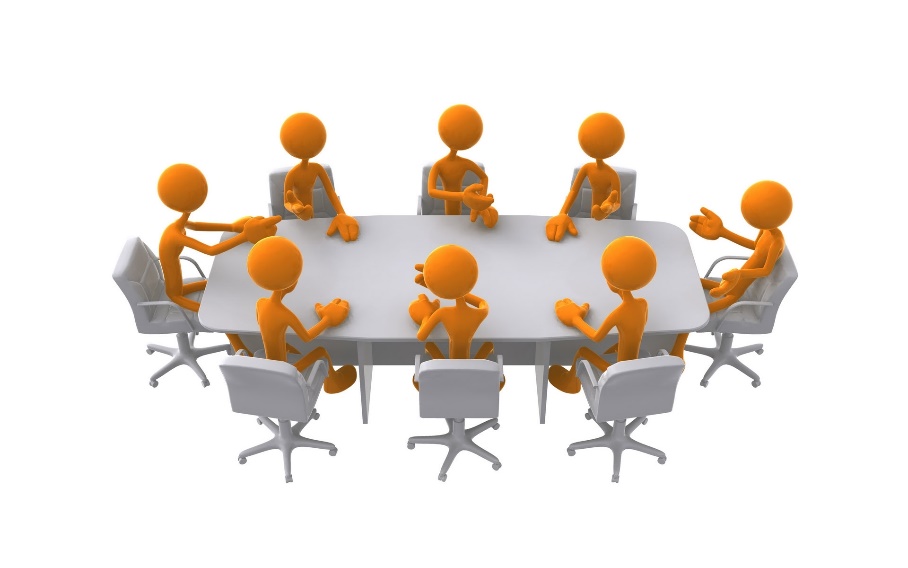 Potential Sin #7: Organizational Hacks over Leadership
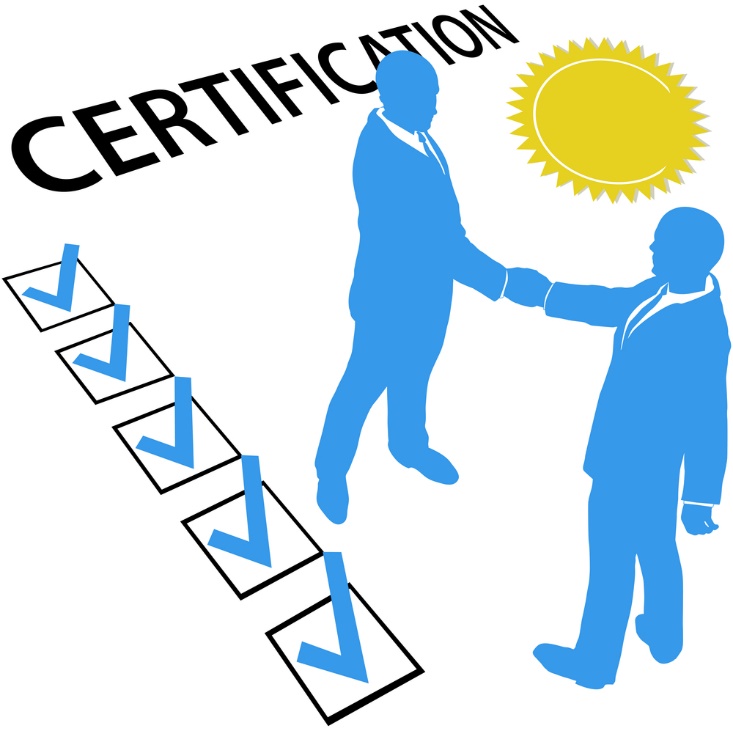 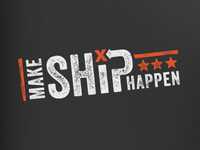 The Sinner Summary
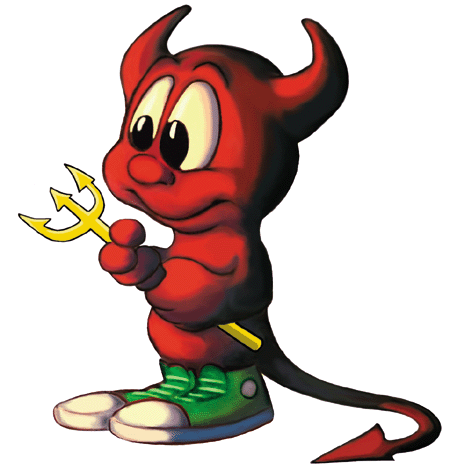 The Virtuous Path
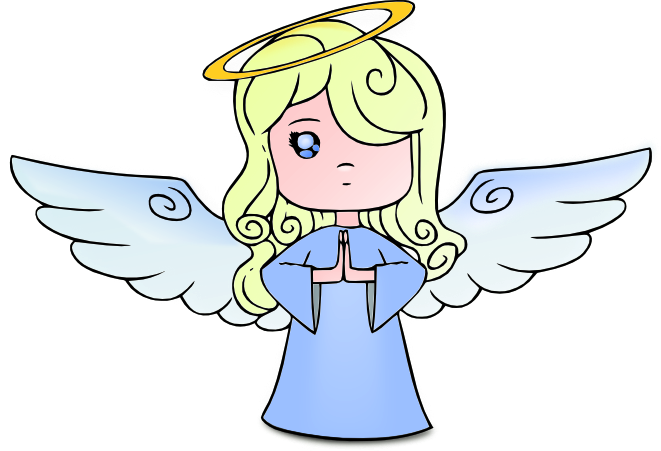 Use Retrospectives
Improve Incrementally
1-2 Items
Get Coaching as needed
Questions?
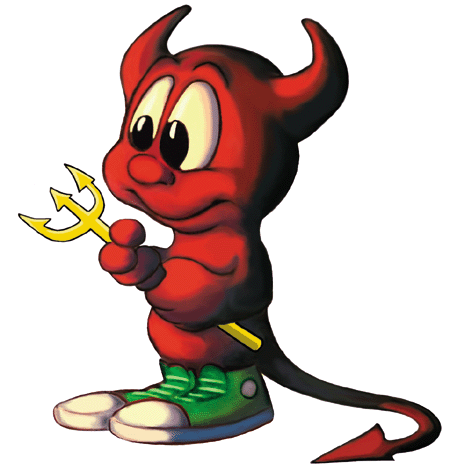 Thank you!
www.synerzip.com
Hemant Elhence
hemant@synerzip.com
469.374.0500
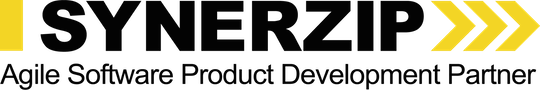 53
Synerzip in a Nutshell
Software product development partner for small/mid-sized technology companies
Exclusive focus on small/mid-sized technology companies, typically venture-backed companies in growth phase
By definition, all Synerzip work is the IP of its respective clients
Deep experience in full SDLC – design, dev, QA/testing, deployment
Dedicated team of high caliber software professionals for each client
Seamlessly extends client’s local team offering full transparency
Stable teams with very low turn-over
NOT just “staff augmentation, but provide full management support
Actually reduces risk of development/delivery
Experienced team – uses appropriate level of engineering discipline
Practices Agile development – responsive yet disciplined
Reduces cost – dual-site team, 50% cost advantage
Offers long-term flexibility – allows (facilitates) taking offshore team captive – aka “BOT” option
Synerzip Clients
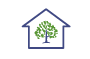 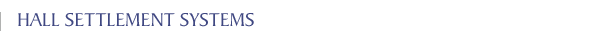 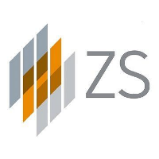 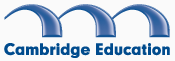 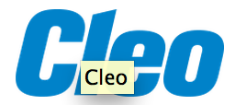 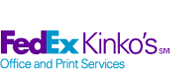 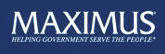 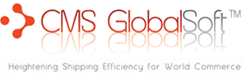 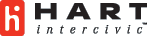 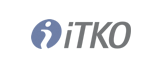 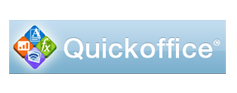 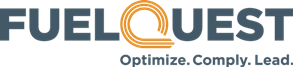 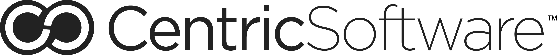 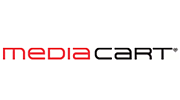 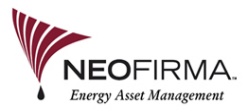 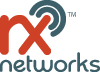 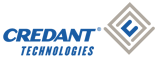 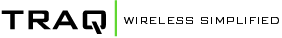 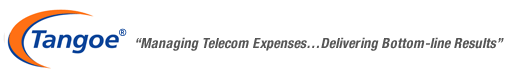 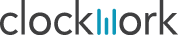 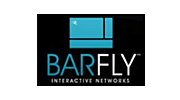 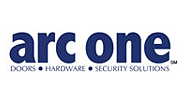 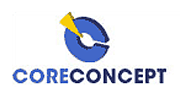 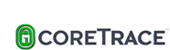 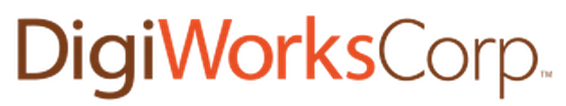 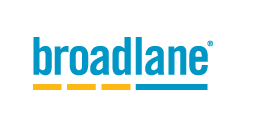 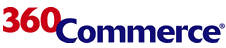 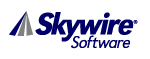 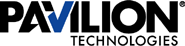 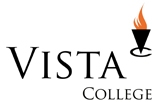 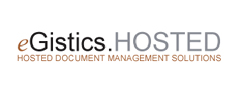 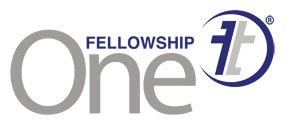 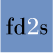 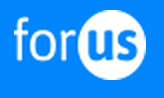 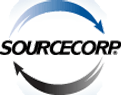 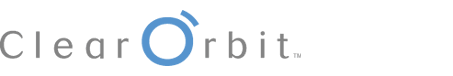 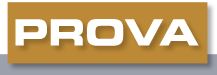 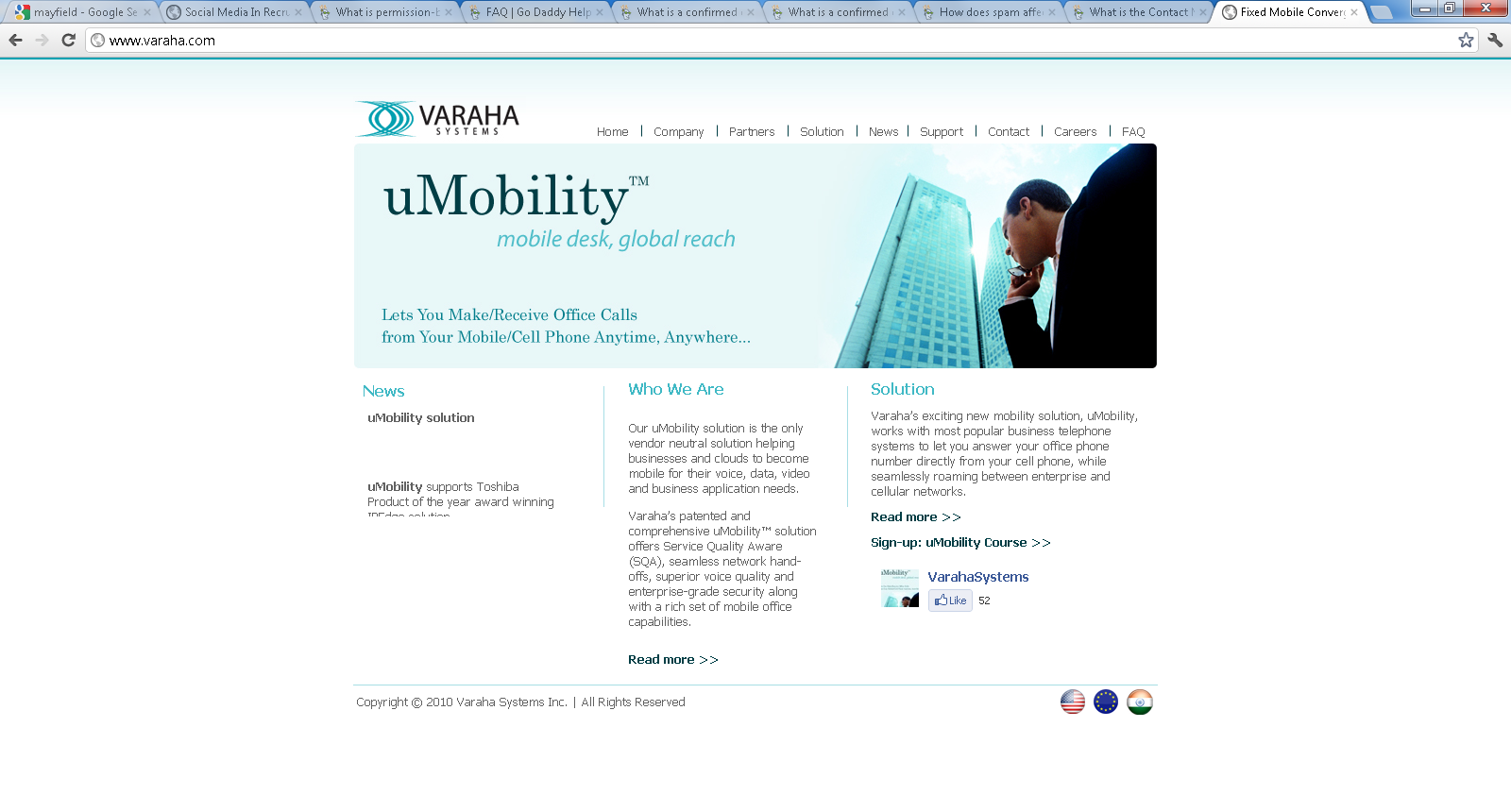 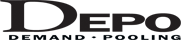 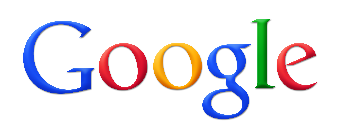 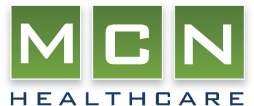 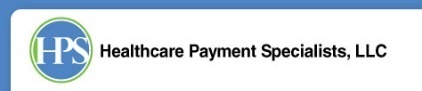 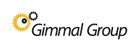 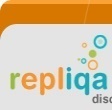 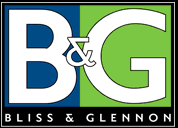 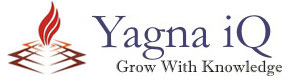 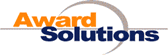 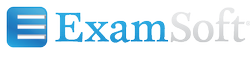 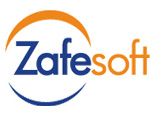 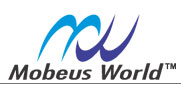 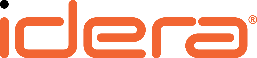 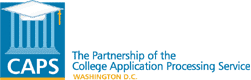 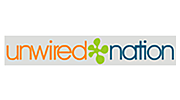 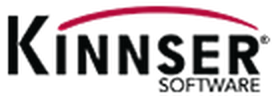 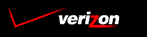 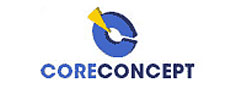 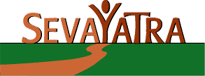 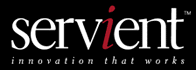 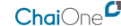 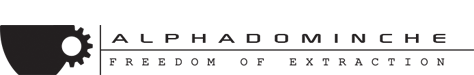 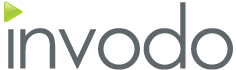 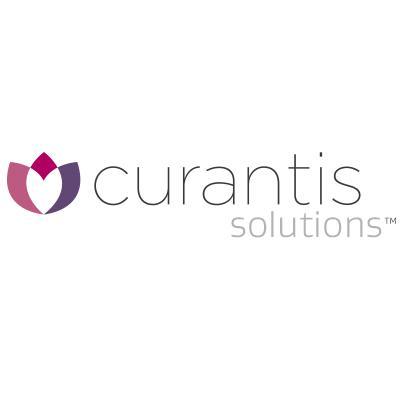 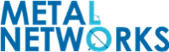 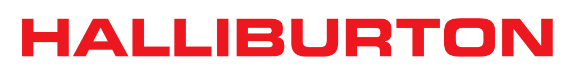 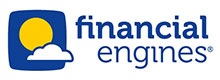 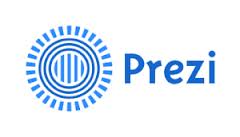 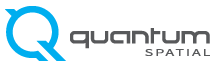 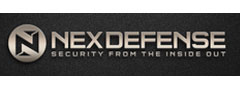 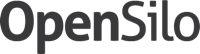 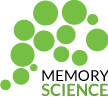 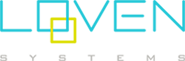 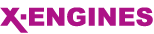 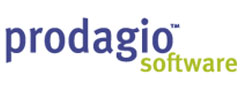 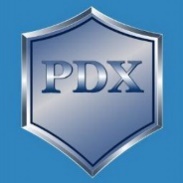 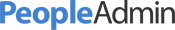 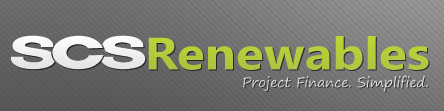 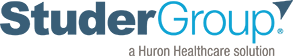 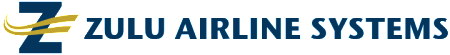 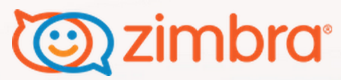 Next Webinar
Technical Webinar: Running your MicroServices on Docker - An Experience ReportComplimentary Webinar:  Tuesday, October 21, 2015 @ Noon CST
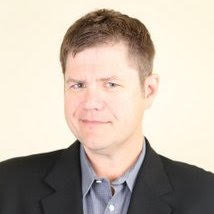 Presented by: Robert Bastian
Director, Platform Architecture at DrillingInfo
Connect with Synerzip
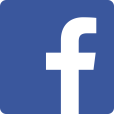 facebook.com/Synerzip
Hemant Elhence
hemant@synerzip.com
469.374.0500
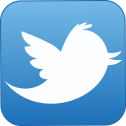 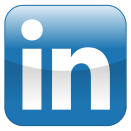 @Synerzip_Agile
linkedin.com/company/synerzip